Quantifiers in Satisfiability Modulo Theories Manchester 2009
Leonardo de Moura
Microsoft Research
Symbolic Reasoning
Undecidable
(First-order logic)
Logic is “The Calculus of Computer Science” (Z. Manna).
High computational complexity
NEXPTime-complete
(EPR)
PSpace-complete
(QBF)
NP-complete
(Propositional logic)
P-time
(Equality)
Quantifiers in Satisfiability Modulo Theories
Satisfiability Modulo Theories (SMT)
Is formula F satisfiable modulo theory T ?
SMT solvers have specialized algorithms for T
Quantifiers in Satisfiability Modulo Theories
Satisfiability Modulo Theories (SMT)
b + 2 = c  and  f(read(write(a,b,3), c-2) ≠ f(c-b+1)
Quantifiers in Satisfiability Modulo Theories
Satisfiability Modulo Theories (SMT)
b + 2 = c  and  f(read(write(a,b,3), c-2) ≠ f(c-b+1)
Arithmetic
Quantifiers in Satisfiability Modulo Theories
Satisfiability Modulo Theories (SMT)
b + 2 = c  and  f(read(write(a,b,3), c-2) ≠ f(c-b+1)
Array Theory
Arithmetic
Quantifiers in Satisfiability Modulo Theories
Satisfiability Modulo Theories (SMT)
b + 2 = c  and  f(read(write(a,b,3), c-2) ≠ f(c-b+1)
Uninterpreted Functions
Array Theory
Arithmetic
Quantifiers in Satisfiability Modulo Theories
Theories
A Theory is a set of sentences

Alternative definition:
A Theory is a class of structures

Th(M) is the set of sentences that are true in the structure M
Quantifiers in Satisfiability Modulo Theories
SMT: Some Applications @ Microsoft
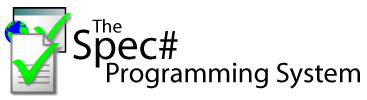 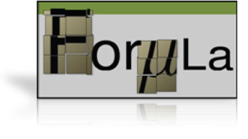 HAVOC
Terminator T-2
Hyper-V
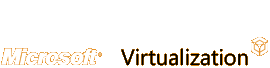 VCC
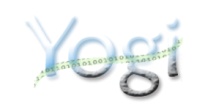 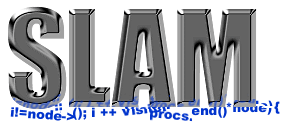 NModel
Vigilante
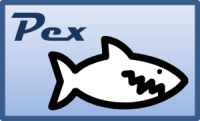 SpecExplorer
F7
SAGE
Quantifiers in Satisfiability Modulo Theories
SMT@Microsoft: Solver
Z3 is a new solver developed at Microsoft Research.
Development/Research driven by internal customers.
Free for academic research.
Interfaces:





http://research.microsoft.com/projects/z3
Quantifiers in Satisfiability Modulo Theories
SMT x First-order provers
T may not have a finite axiomatization
Quantifiers in Satisfiability Modulo Theories
SMT x SAT
For some theories, SMT can be reduced to SAT
Higher level of abstraction
bvmul32(a,b) = bvmul32 (b,a)
Quantifiers in Satisfiability Modulo Theories
Ground formulas
For most SMT solvers: F is a set of ground formulas
Many Applications
Bounded Model Checking
Test-Case Generation
Quantifiers in Satisfiability Modulo Theories
DPLL
M | F
Partial model
Set of clauses
Quantifiers in Satisfiability Modulo Theories
DPLL
Guessing
p  |  p  q, q  r
p, q | p  q, q  r
Quantifiers in Satisfiability Modulo Theories
DPLL
Deducing
p  |  p  q, p  s
p, s| p  q, p  s
Quantifiers in Satisfiability Modulo Theories
DPLL
Backtracking
p, s,  q  |  p  q, s  q, p q
p, s| p  q, s  q, p q
Quantifiers in Satisfiability Modulo Theories
Solvers = DPLL + Decision Procedures
Efficient decision procedures for conjunctions of ground atoms.
a=b, a<5 | a=b  f(a)=f(b),   a < 5  a > 10
Efficient algorithms
Quantifiers in Satisfiability Modulo Theories
Model Generation
How to represent the model of satisfiable formulae?
Functor: 
Given a model M for T
Generate a model M’ for F (modulo T)
Example:
F:    f(a) = 0 and a > b and f(b) > f(a) + 1
M’:
Quantifiers in Satisfiability Modulo Theories
Model Generation
How to represent the model of satisfiable formulae?
Functor: 
Given a model M for T
Generate a model M’ for F (modulo T)
Example:
F:    f(a) = 0 and a > b and f(b) > f(a) + 1
Interpretation is given using T-symbols
M’:
Quantifiers in Satisfiability Modulo Theories
Model Generation
How to represent the model of satisfiable formulae?
Functor: 
Given a model M for T
Generate a model M’ for F (modulo T)
Example:
F:    f(a) = 0 and a > b and f(b) > f(a) + 1
Non ground term
(lambda expression)
M’:
Quantifiers in Satisfiability Modulo Theories
Model Checking
M’:
Is x: f(x) > 0 satisfied by M’?
Yes,
not (ite(k=1,0,2) > 0) is unsatisfiable
Quantifiers in Satisfiability Modulo Theories
Model Checking
M’:
Is x: f(x) > 0 satisfied by M’?
Yes,
not (ite(k=1,0,2) > 0) is unsatisfiable
Negated quantifier 
 Replaced f by its interpretation
 Replaced x by fresh constant k
Verifying Compilers
pre/post conditions
invariants
and other annotations
Quantifiers in Satisfiability Modulo Theories
Verification conditions: Structure
BIG
and-or tree
(ground)
 Axioms
(non-ground)
Control & Data Flow
Main Challenge
Quantifiers, quantifiers, quantifiers, …
Modeling the runtime
 h,o,f:	IsHeap(h)  o ≠ null  read(h, o, alloc) = t		read(h,o, f) = null  read(h, read(h,o,f),alloc) = t
Quantifiers in Satisfiability Modulo Theories
Main Challenge
Quantifiers, quantifiers, quantifiers, …
Modeling the runtime
Frame axioms
 o, f:	o ≠ null  read(h0, o, alloc) = t 	   read(h1,o,f) = read(h0,o,f)  (o,f)  M
Quantifiers in Satisfiability Modulo Theories
Main Challenge
Quantifiers, quantifiers, quantifiers, …
Modeling the runtime
Frame axioms
User provided assertions
 i,j: i  j  read(a,i)  read(b,j)
Quantifiers in Satisfiability Modulo Theories
Main Challenge
Quantifiers, quantifiers, quantifiers, …
Modeling the runtime
Frame axioms
User provided assertions
Theories
x: p(x,x)
x,y,z: p(x,y), p(y,z)  p(x,z)
x,y: p(x,y), p(y,x)  x = y
Quantifiers in Satisfiability Modulo Theories
Main Challenge
Quantifiers, quantifiers, quantifiers, …
Modeling the runtime
Frame axioms
User provided assertions
Theories
Solver must be fast in satisfiable instances.
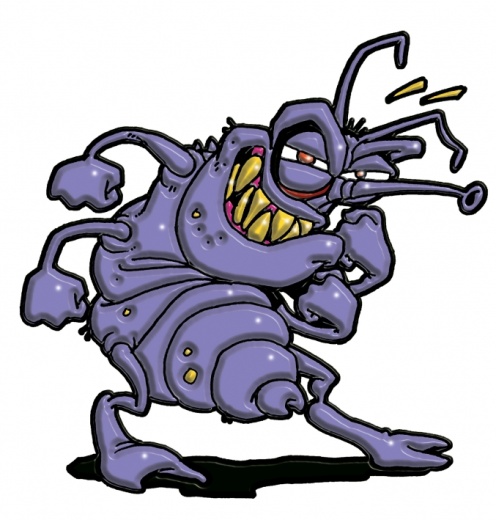 We want to find bugs!
Quantifiers in Satisfiability Modulo Theories
Some statistics
Grand challenge: Microsoft Hypervisor
70k lines of dense C code
VCs have several Mb
Thousands of non ground clauses
Developers are willing to wait at most 5 min per VC
Quantifiers in Satisfiability Modulo Theories
Many Approaches
Quantifiers in Satisfiability Modulo Theories
E-matching & Quantifier instantiation
SMT solvers use heuristic quantifier instantiation.
E-matching (matching modulo equalities).
Example:
x: f(g(x)) = x { f(g(x)) }
a = g(b), 
b = c,
f(a)  c
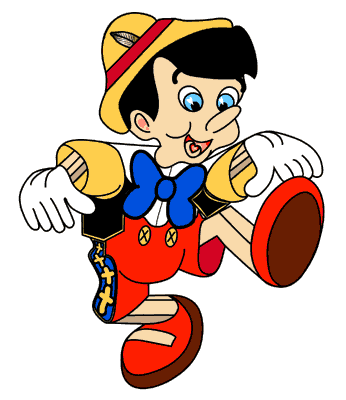 Trigger
Quantifiers in Satisfiability Modulo Theories
E-matching & Quantifier instantiation
SMT solvers use heuristic quantifier instantiation.
E-matching (matching modulo equalities).
Example:
x: f(g(x)) = x { f(g(x)) }
a = g(b), 
b = c,
f(a)  c
x=b
f(g(b)) = b
Equalities and ground terms come from the partial model M
Quantifiers in Satisfiability Modulo Theories
E-matching: why do we use it?
Integrates smoothly with DPLL.
Software verification problems are big & shallow.
Decides useful theories: 
Arrays
Partial orders
…
Quantifiers in Satisfiability Modulo Theories
Efficient E-matching
E-matching is NP-Hard.
In practice
Quantifiers in Satisfiability Modulo Theories
E-matching code trees
Trigger:  

f(x1, g(x1, a), h(x2), b)
Instructions:

init(f, 2)
check(r4, b, 3)
bind(r2, g, r5, 4)
compare(r1, r5, 5)
check(r6, a, 6)
bind(r3, h, r7, 7)
yield(r1, r7)
Compiler
Similar triggers share several instructions.
Combine code sequences in a code tree
Quantifiers in Satisfiability Modulo Theories
E-matching: Limitations
E-matching needs ground seeds.
x: p(x),
x: not p(x)
Quantifiers in Satisfiability Modulo Theories
E-matching: Limitations
E-matching needs ground seeds.
Bad user provided triggers:
x: f(g(x))=x { f(g(x)) }
g(a) = c,
g(b) = c,
a  b
Trigger is too restrictive
Quantifiers in Satisfiability Modulo Theories
E-matching: Limitations
E-matching needs ground seeds.
Bad user provided triggers:
x: f(g(x))=x { g(x) }
g(a) = c,
g(b) = c,
a  b
More “liberal”
trigger
Quantifiers in Satisfiability Modulo Theories
E-matching: Limitations
E-matching needs ground seeds.
Bad user provided triggers:
x: f(g(x))=x { g(x) }
g(a) = c,
g(b) = c,
a  b,
f(g(a)) = a,
f(g(b)) = b
a=b
Quantifiers in Satisfiability Modulo Theories
E-matching: Limitations
E-matching needs ground seeds.
Bad user provided triggers.
It is not refutationally complete.
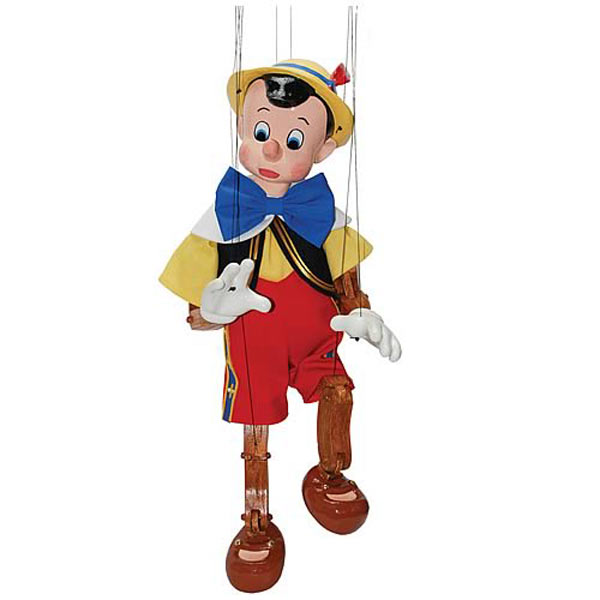 False positives
Quantifiers in Satisfiability Modulo Theories
DPLL()
Tight integration: DPLL + Saturation solver.
BIG
and-or tree
(ground)
Axioms
(non-ground)
Saturation Solver
DPLL + Theories
Quantifiers in Satisfiability Modulo Theories
DPLL()
Inference rule:

DPLL() is parametric.
Examples:
Resolution
Superposition calculus
…
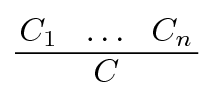 Quantifiers in Satisfiability Modulo Theories
DPLL()
M | F
Partial model
Set of clauses
Quantifiers in Satisfiability Modulo Theories
DPLL(): Deduce I
p(a) | p(a)q(a), x: p(x)r(x), x: p(x)s(x)
Quantifiers in Satisfiability Modulo Theories
DPLL(): Deduce I
p(a) | p(a)q(a), p(x)r(x), p(x)s(x)
Quantifiers in Satisfiability Modulo Theories
DPLL(): Deduce I
p(a) | p(a)q(a), p(x)r(x), p(x)s(x)
Resolution
p(a) | p(a)q(a), p(x)r(x), p(x)s(x), r(x)s(x)
Quantifiers in Satisfiability Modulo Theories
DPLL(): Deduce II
Using ground atoms from M:
M | F
Main issue: backtracking.
Hypothetical clauses:
        H  C
Track literals from M used to derive C
(regular) Clause
(hypothesis) 
Ground literals
Quantifiers in Satisfiability Modulo Theories
DPLL(): Deduce II
p(a) | p(a)q(a), p(x)r(x)
p(a),   p(x)r(x)
r(a)
p(a) | p(a)q(a), p(x)r(x), p(a)r(a)
Quantifiers in Satisfiability Modulo Theories
DPLL(): Backtracking
p(a), r(a) | p(a)q(a), p(a)r(a),  p(a)r(a), …
Quantifiers in Satisfiability Modulo Theories
DPLL(): Backtracking
p(a), r(a) | p(a)q(a), p(a)r(a),  p(a)r(a), …
p(a) is removed from M
p(a) | p(a)q(a), p(a)r(a), …
Quantifiers in Satisfiability Modulo Theories
DPLL(): Improvement
Saturation solver ignores non-unit ground clauses.
p(a) | p(a)q(a), p(x)r(x)
Quantifiers in Satisfiability Modulo Theories
DPLL(): Improvement
Saturation solver ignores non-unit ground clauses.
It is still refutanionally complete if:
 has the reduction property.
BIG
and-or tree
(ground)
Axioms
(non-ground)
Saturation Solver
DPLL + Theories
Quantifiers in Satisfiability Modulo Theories
DPLL(): Improvement
Saturation solver ignores non-unit ground clauses.
It is still refutanionally complete if:
 has the reduction property.
Ground literals
Saturation
Solver
DPLL 
+
Theories
Ground clauses
Quantifiers in Satisfiability Modulo Theories
DPLL(): Problem
Interpreted symtbols
	(f(a) > 2),     f(x) > 5
It is refutationally complete if
Interpreted symbols only occur in ground clauses
Non ground clauses are variable inactive
“Good” ordering is used
Quantifiers in Satisfiability Modulo Theories
Non ground clauses + interpreted symbols
There is no sound and refutationally complete
procedure for 
linear arithmetic + unintepreted function symbols
Quantifiers in Satisfiability Modulo Theories
Essentially unintepreted fragment
Universal variables only occur as arguments of uninterpreted symbols.
x: f(x) + 1 > g(f(x))
x,y: f(x+y) = f(x) + f(y)
Quantifiers in Satisfiability Modulo Theories
Almost unintepreted fragment
Relax restriction on the occurrence of universal variables.
not (x  y)
not (x  t)
f(x + c)
x =c t
…
Quantifiers in Satisfiability Modulo Theories
Complete quantifier instantiation
If F is in the almost uninterpreted fragment
Convert F into an equisatisfiable (modulo T) set of ground clauses F* 
F* may be infinite 
It is a decision procedure if F* is finite
Subsumes EPR, Array Property Fragment, Stratified Vocabularies for Many Sorted Logic
Quantifiers in Satisfiability Modulo Theories
Generating F* (for the essentially unintepreted fragment)
F induces a system F of set constraints
Sk,i set of ground instances for variable xi in clause Ck
Af,j set of ground j-th arguments of f
F* is generated using the least solution of F
F* = { Ck [Sk,1,…,Sk,n] | Ck  F }
Quantifiers in Satisfiability Modulo Theories
Generating F* (for the essentially unintepreted fragment)
F induces a system F of set constraints
Sk,i set of ground instances for variable xi in clause Ck
Af,j set of ground j-th arguments of f
We assume the least solution is not empty
F* is generated using the least solution of F
F* = { Ck [Sk,1,…,Sk,n] | Ck  F }
Quantifiers in Satisfiability Modulo Theories
Generating F*: Example
F
F
g(x1, x2) = 0  h(x2) = 0,
g(f(x1),b) + 1 < f(x1),
h(b) = 1,    f(a) = 0
S1,1= Ag,1, S1,2= Ag,2, S1,2= Ah,1
S2,1= Af,1,  f(S2,1)  Ag,1,  b  Ag,2
b  Ah,1,  a  Af,1
F*
Least solution
g(f(a), b) = 0  h(b) = 0,
g(f(a),b) + 1 < f(a),
h(b) = 1,    f(a) = 0
S1,1= Ag,1 = { f(a) } 
S1,2= Ag,2 = Ah,1 = {b}
S2,1= Af,1= {a}
Quantifiers in Satisfiability Modulo Theories
Refutationally complete procedure
Compactness
A set F of first order sentences is unsatisifiable iff it contains an unsatisfiable finite subset
 
If we view T as a set of sentences
Apply compactness to T  F*
Quantifiers in Satisfiability Modulo Theories
Example
x: f(f(x)) > f(x)
x: f(x) < a
f(0) = 0
Satisfiable if T is Th(Z), but unsatisfiable T is the the class of structures Exp(Z)
f(f(0)) > f(0), f(f(f(0))) > f(f(0)), …
f(0) < a, f(f(0)) < a, …
f(0) = 0
Quantifiers in Satisfiability Modulo Theories
CEGAR-like loop for quantifiers
Quantifiers in Satisfiability Modulo Theories
What is the best approach?
There is no winner
Portfolio of algorithms/techniques
Quantifiers in Satisfiability Modulo Theories
Parallel Z3
Joint work with Y. Hamadi (MSRC) and C. Wintersteiger
Multi-core & Multi-node (HPC)
Different strategies in parallel
Collaborate exchanging lemmas
Quantifiers in Satisfiability Modulo Theories
Conclusion
Some VCs produced by verifying compilers are very challenging
Most VCs contain many non ground formulas
Z3 2.0 won all -divisions in SMT-COMP’08 
Many challenges
Many approaches/algorithms
Thank You!
Quantifiers in Satisfiability Modulo Theories